Fizika
8-sinf
7
MAVZU: ELEKTR MAYDON
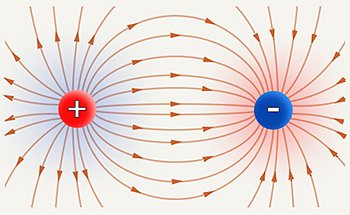 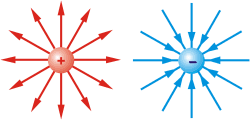 O‘qituvchi: Hamidova Zaynura Ramazanovna
ELEKTR MAYDON HADIDA TUSHUNCHA
Jismlarni bir-biriga ishqalab yoki zaryadlangan jismga tekkizib ularni zaryadlash mumkinligi bilamiz.
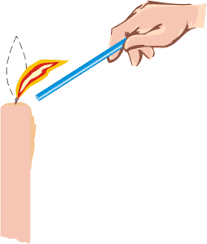 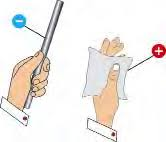 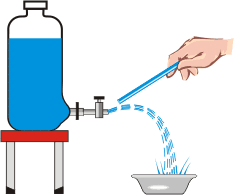 ELEKTR MAYDON HADIDA TUSHUNCHA
Jismlarni bir-biriga ishqalab yoki zaryadlangan jismga tekkizib ularni zaryadlash mumkinligi bilamiz.
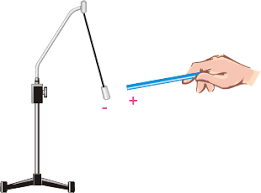 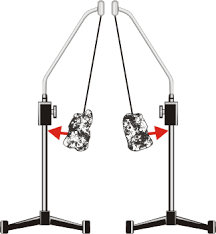 ELEKTR MAYDON
Ingliz fizik-eksperimentatori Maykl Faradey hayoti davomida minglab tajribalar o‘tkazgan. Unga olimlar “eksperimentlar qiroli” deb nom berishgan.
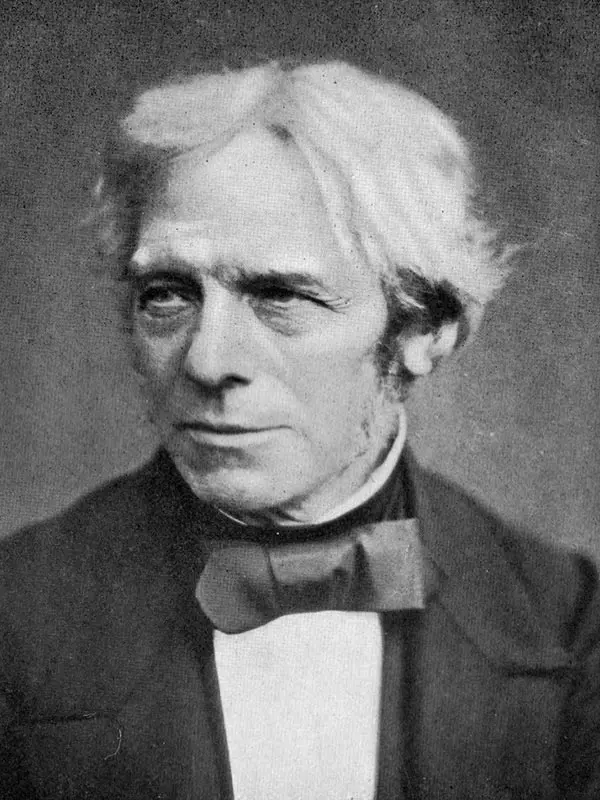 Uning eng mashhur kashfiyotlaridan biri elektromagnit induksiya hodisasidir.
Maykl Faradey
(1791-1867)
KULON TAJRIBALARI
Qo‘zg‘almas zaryadning yoki zaryadlangan jismning maydoni elektrostatik maydon deb ataladi.
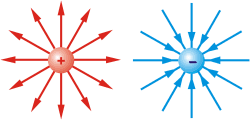 ELEKTR MAYDON KUCH CHIZIQLARI
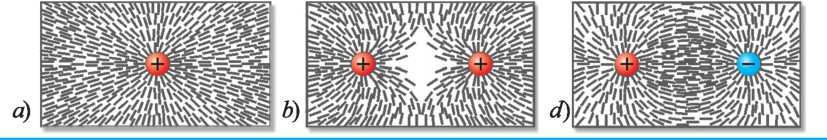 O‘tkazilgan bu tajribalar, birinchidan, elektr maydon mavjudligini, ikkinchidan, elektr maydon kuch chiziqlariga ega ekanligini  ko‘rsatadi.
ELEKTR MAYDON
Elektr maydon kuch chiziqlari musbat zaryaddan boshlanib, manfiy zaryadda tugaydi.
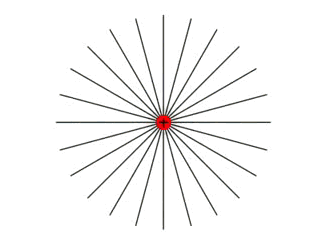 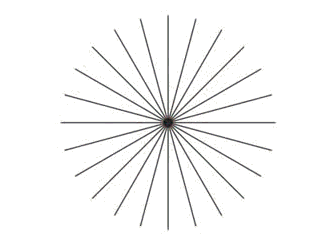 KUCH CHIZIQLARI
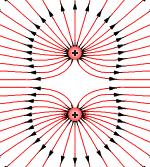 KUCH CHIZIQLARI
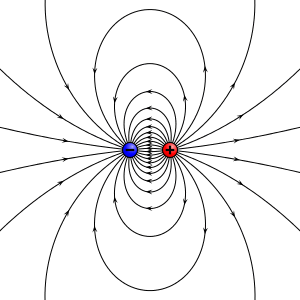 KUCH CHIZIQLARI
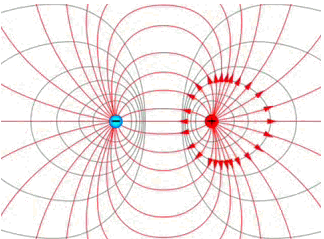 ELEKTR MAYDON KUCHLANGANLIGI
Elektr maydonning unga kiritilgan elektr zaryadiga ta’sirini miqdor jihatidan baholash uchun  elektr maydon kuchlanganligi deb ataluvchi kattalik kiritilgan.
A
+
+
q
ELEKTR MAYDON KUCHLANGANLIGI
q  zaryadning   A nuqtada hosil qilgan elektr maydon kuchlanganligi quyidagicha ifodalanadi:
A
+
+
q
ELEKTR MAYDON KUCHLANGANLIGI
Elektr maydon kuchlanganligi nuqtaviy zaryadga maydon tomonidan ta’sir qiladigan kuchning shu zaryadga nisbatiga teng.
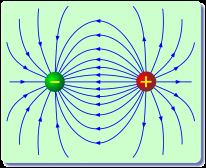 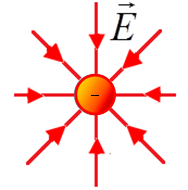 ELEKTR MAYDON KUCHLANGANLIGI
A
(1)
+
(2)
r
q
A
-
(3)
r
q
ELEKTR MAYDON KUCHLANGANLIGI
Demak, ixtiyoriy nuqtaviy zaryaddan r masofadagi  elektr maydon kuchlanganligini quyidagi formula orqali topish mumkin:
(3)
DIELEKTRIK SINGDIRUVCHANLIK
Chunki, dielektrik elektr maydonni zaiflashtiradi.
(4)
DIELEKTRIK SINGDIRUVCHANLIK
(4)
E – dielektrik ichida hosil qilingan  maydon       kuchlanganligi moduli
DIELEKTRIK SINGDIRUVCHANLIK
(4)
Muhitning dielektrik singdiruvchanligi- zaryadning muhitdagi elektr maydon kuchlanganligining vakuumdagi elektr maydon kuchlanganligiga nisbatan necha marta kichik ekanligini ko‘rsatuvchi kattalikdir.
ELEKTR MAYDON KUCHLANGANLIGI
(5)
(6)
MASALALAR YECHISH
MASALALAR YECHISH
Formulasi:
Berilgan:
Yechilishi:
Topish kerak:
       E  =  ?
4- MASHQ
1. Zaryadi – 4 nC bo‘lgan nuqtaviy zaryadning       6 cm masofada hosil qilgan maydon kuchlanganligini toping.
4- MASHQ
Formulasi:
Berilgan:
Yechilishi:
Topish kerak:
       E  =  ?
Mustaqil bajarish uchun topshiriqlar:
Mavzu oxiridagi savollarga javob yozing.
2. 4-mashqning 3-4- masalalarini yeching.
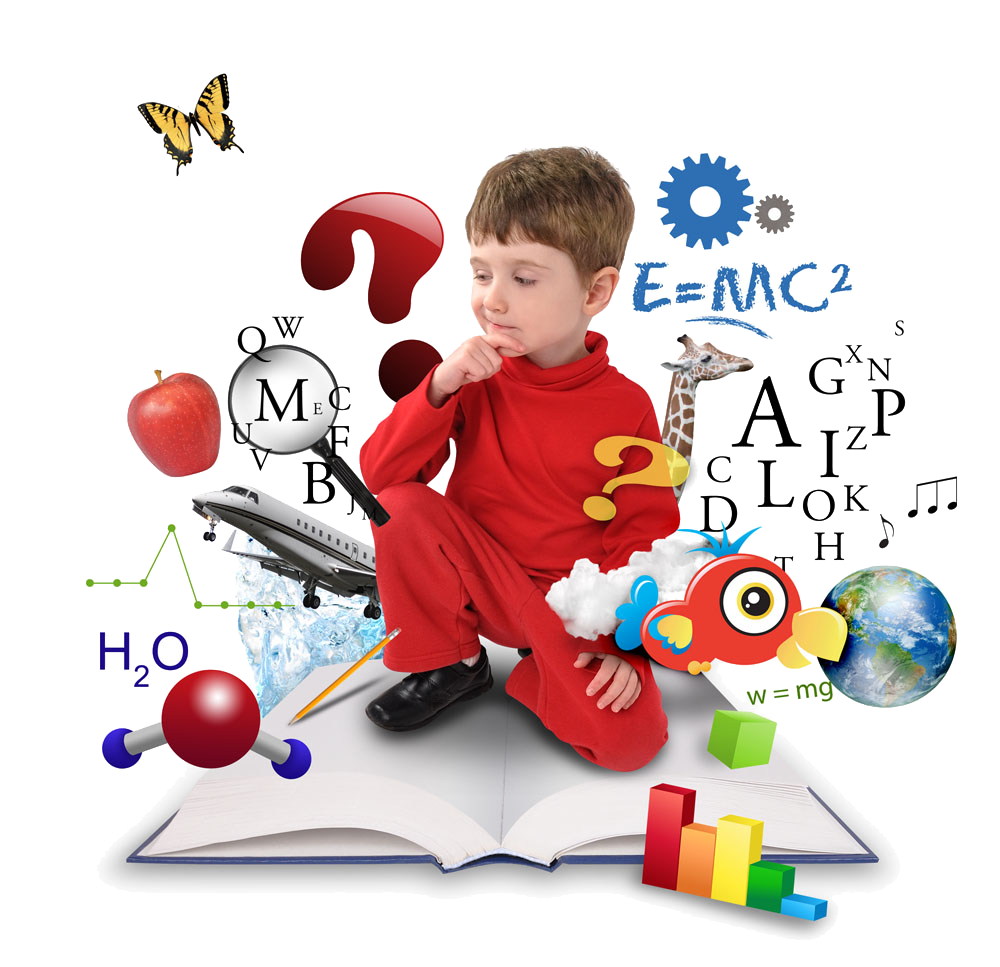 Aziz o‘quvchilar,
Shaxsiy gigiyena qoidalariga amal qiling 
va qo‘lingizni tez-tez sovunlab yuvishni unutmang!
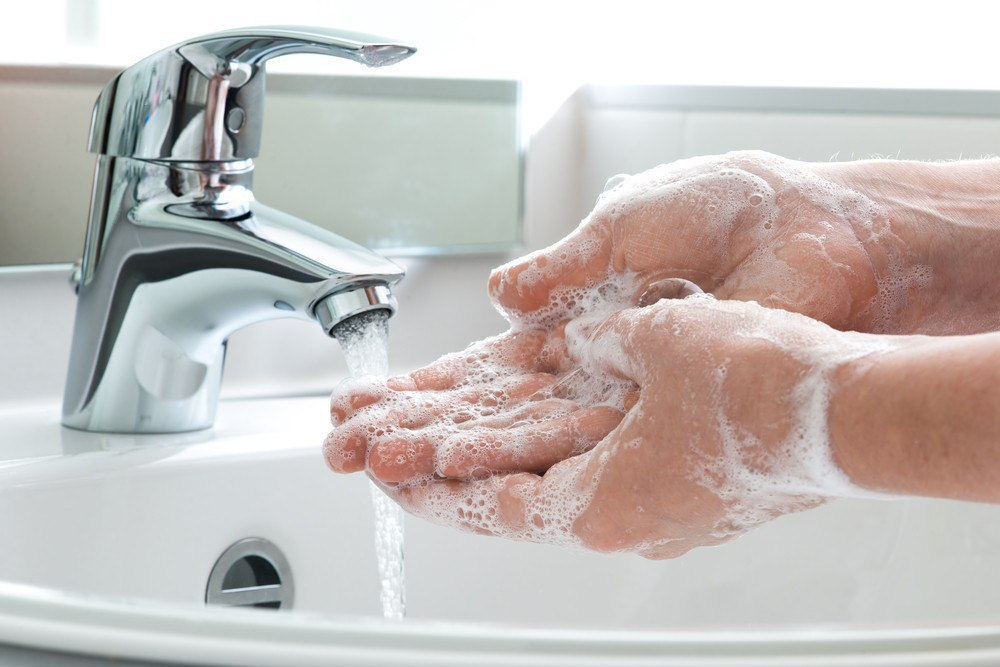